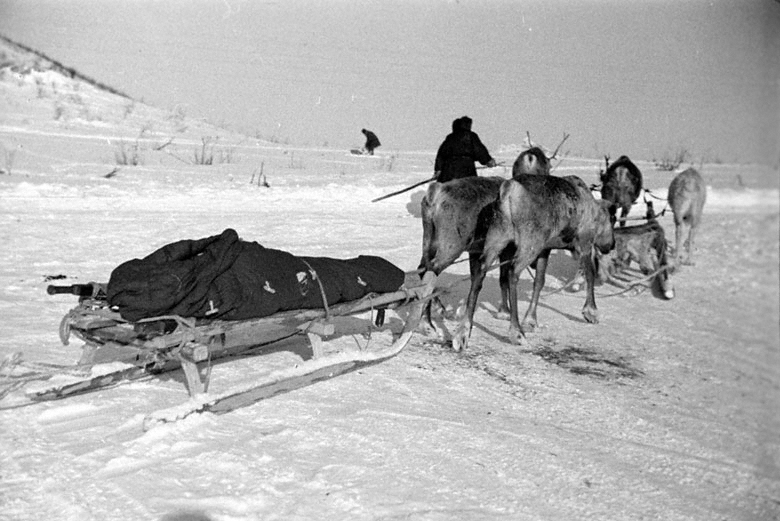 ИНФОРМАЦИОННЫЙ СЛАЙДЖУРНАЛ 
«По страницам истории. 
Великая Отечественная война в Заполярье. ПРИЗВАНЫ ИХ ТУНДРЫ»
Составила подборку слайдов: воспитатель Банина Т. Н.
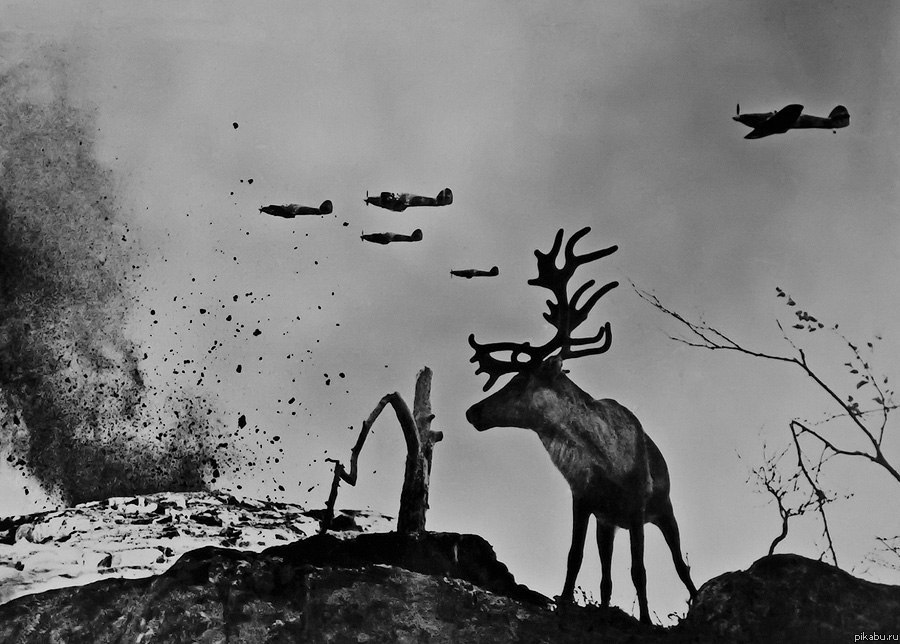 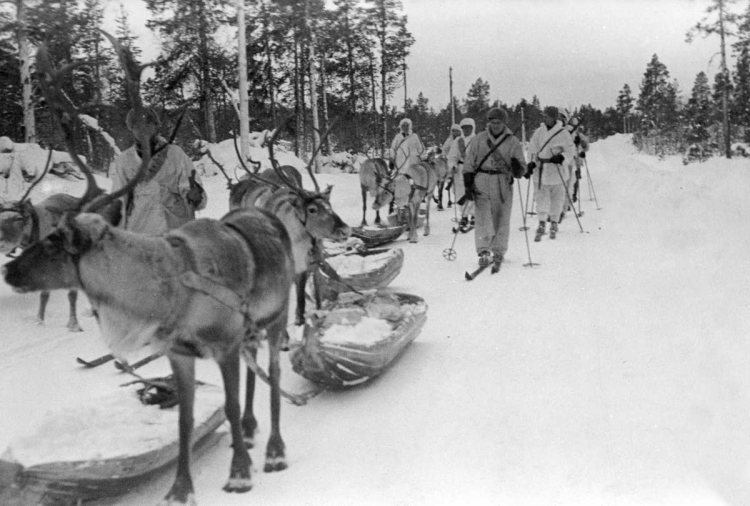 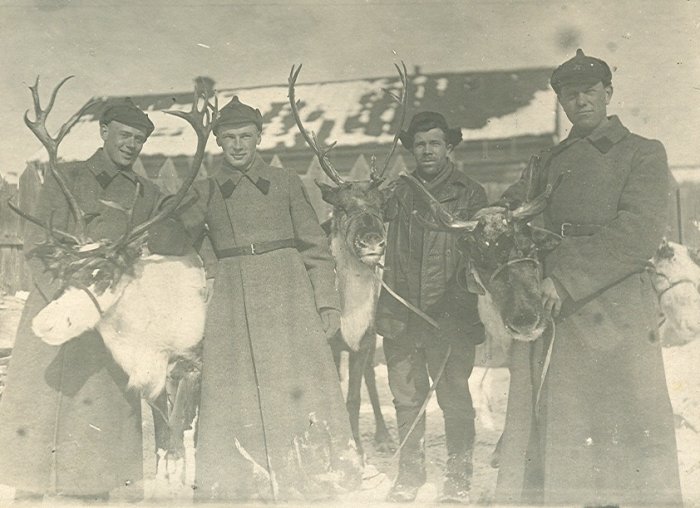 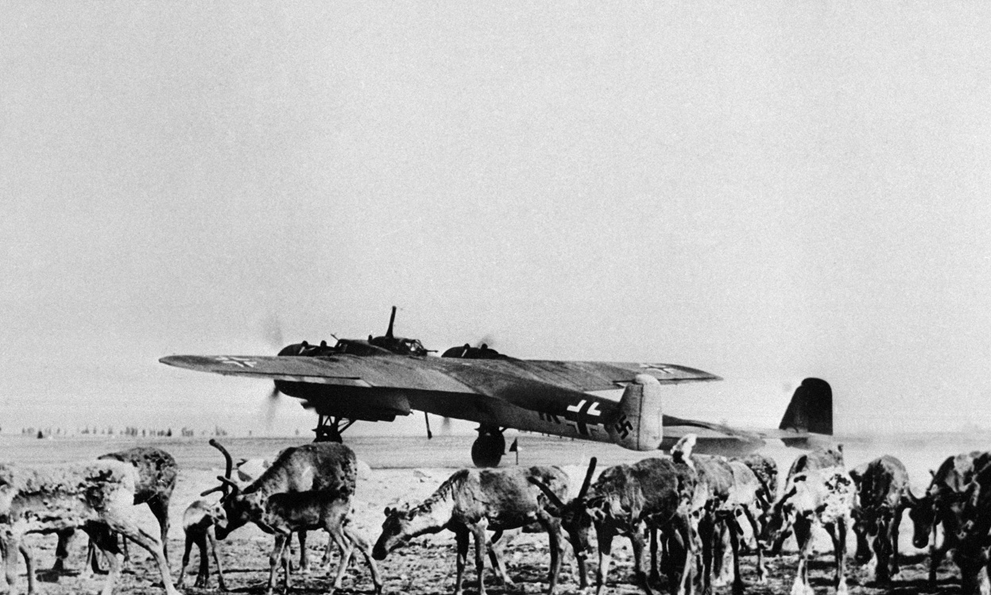 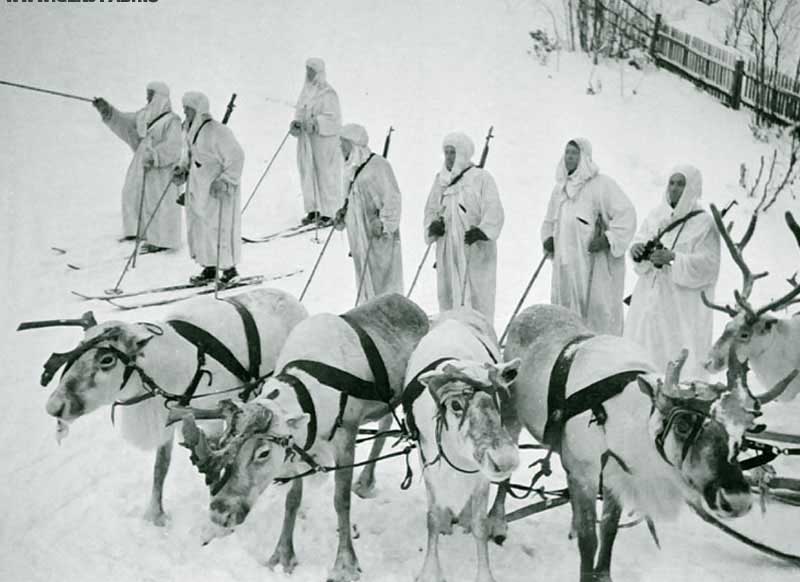 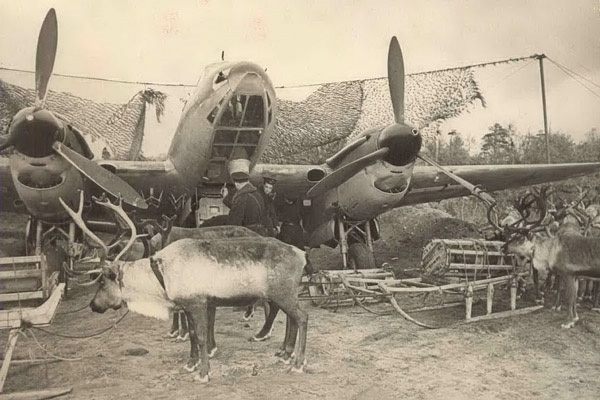 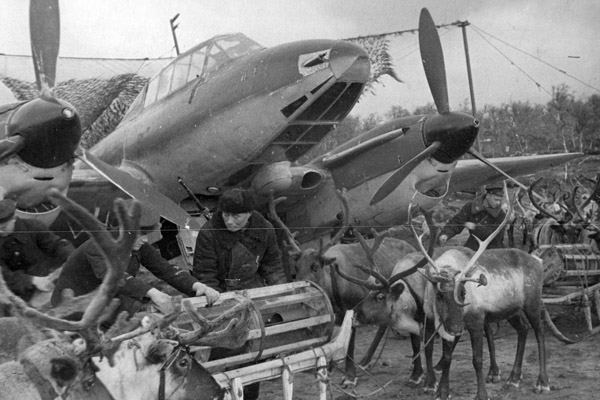